CHÀO MỪNG CÁC EM ĐẾN VỚI TIẾT HỌC
Luyện tập chung
(tiết 1)
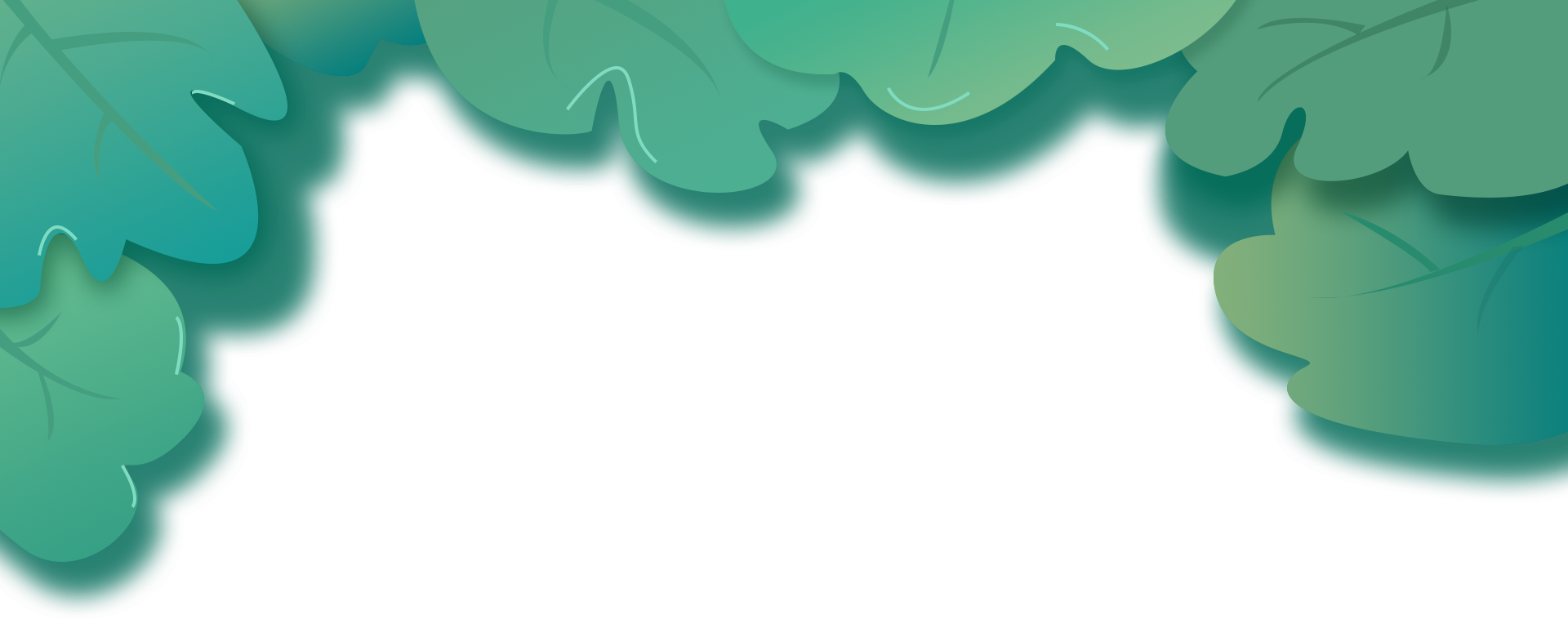 YÊU CẦU CẦN ĐẠT
Ôn tập lại đơn vị đo khối lượng (ki – lô – gam) và đơn vị đo dung tích (lít)
01
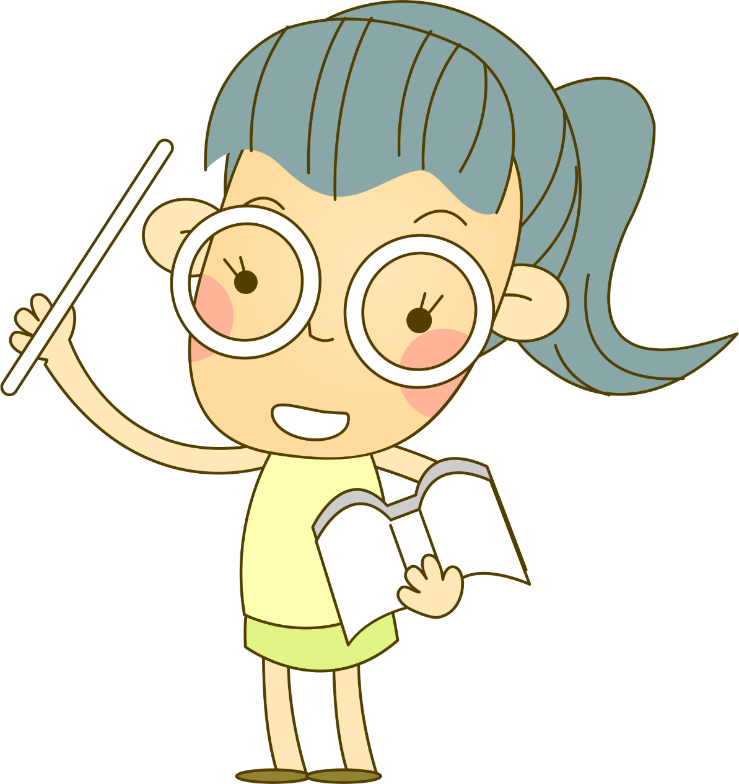 Giải bài toán có đơn vị ki-lô-gam, lít
02
1
a)   Số    ?
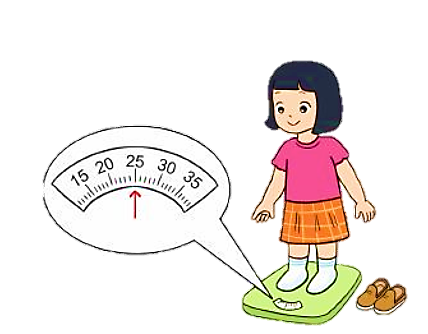 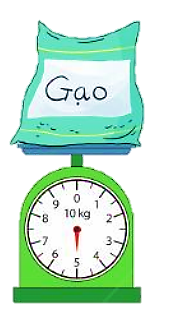 ?
?
Túi gạo cân nặng         kg
Bạn Lan cân nặng            kg
25
5
1
b)   Số    ?
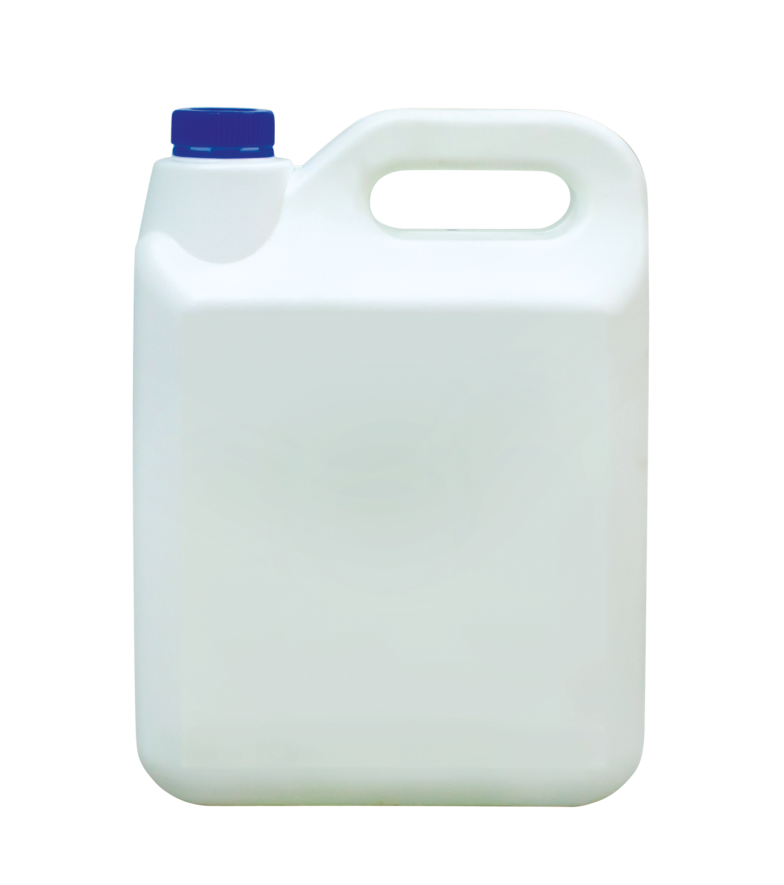 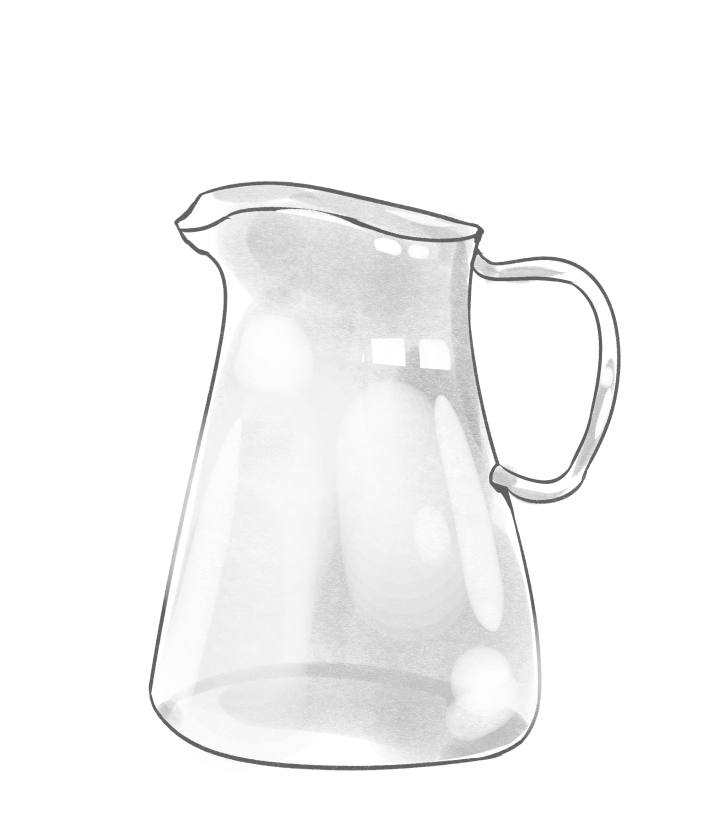 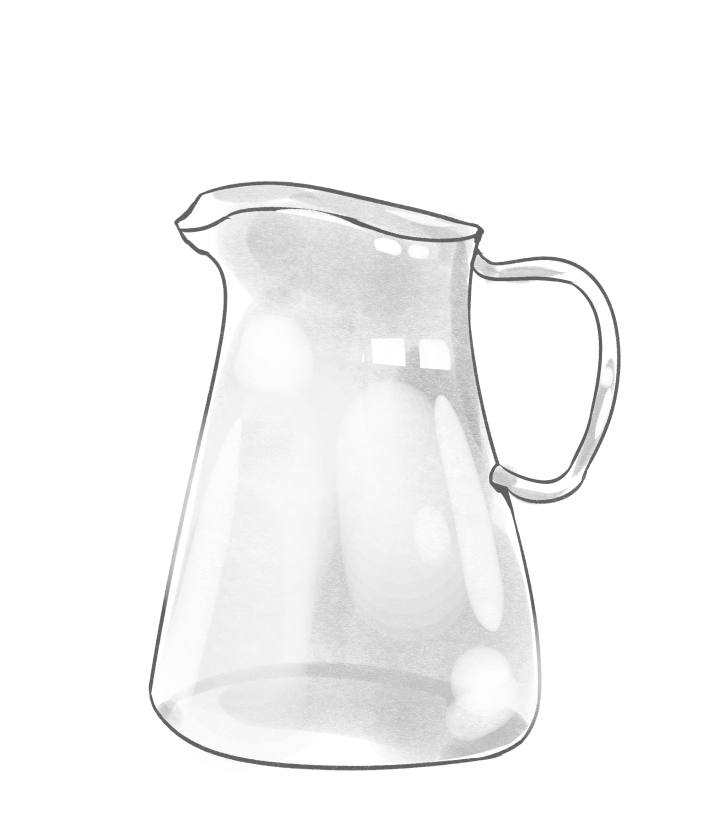 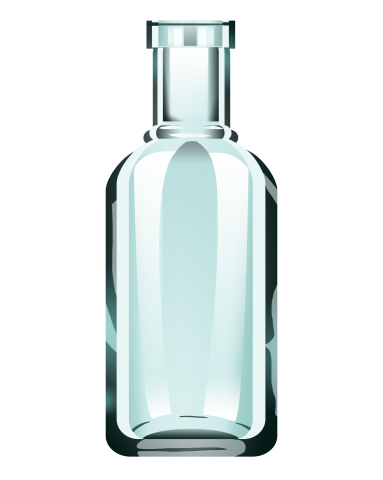 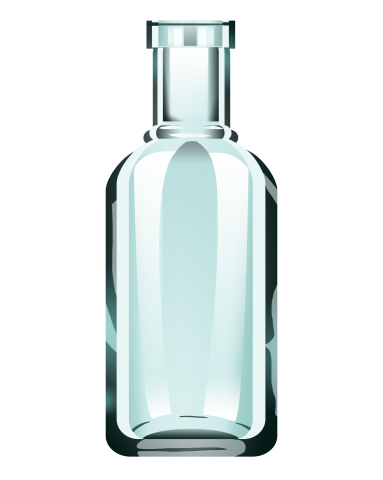 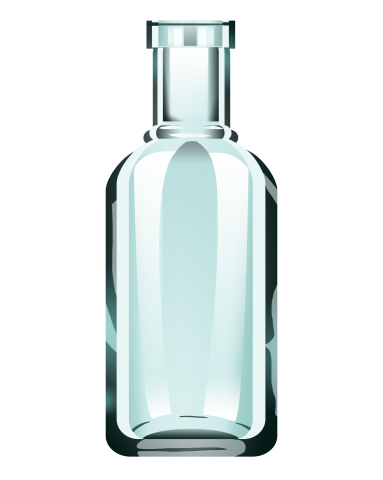 10 l
3 l
3 l
2 l
2 l
2 l
?
l
22
2
a) Quả sầu riêng cân nặng bao nhiêu ki-lô-gam?
2
1
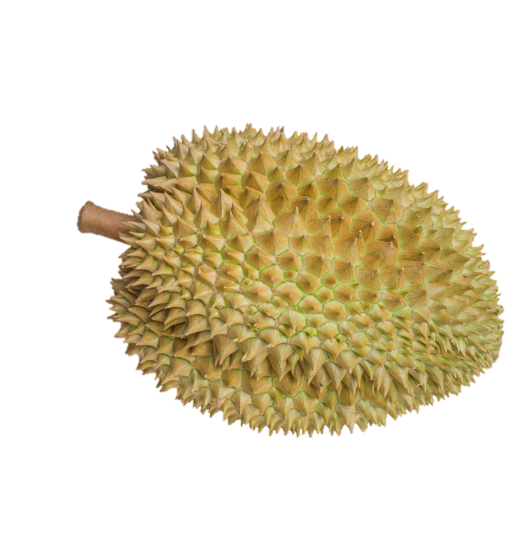 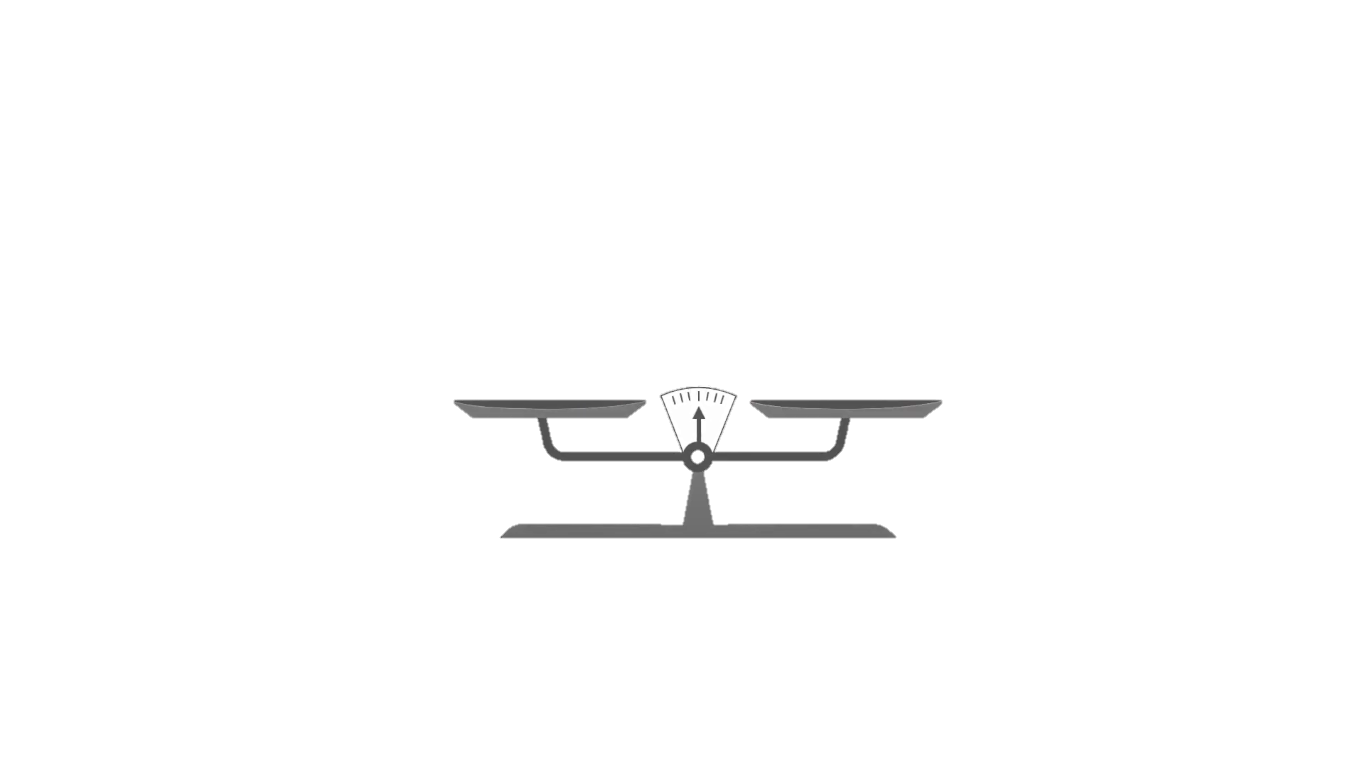 2 kg
2 kg
1 kg
Đĩa cân thứ nhất nặng 4 kg
Đĩa cân thứ hai gồm quả sầu riêng và quả cân 1 kg
4 – 1 = 3 (kg)
Vậy quả sầu riêng nặng 3 kg
2
b) Chiếc can đang đựng 5 l nước. Hỏi phải đổ thêm bao nhiêu lít nước nữa thì đầy can?
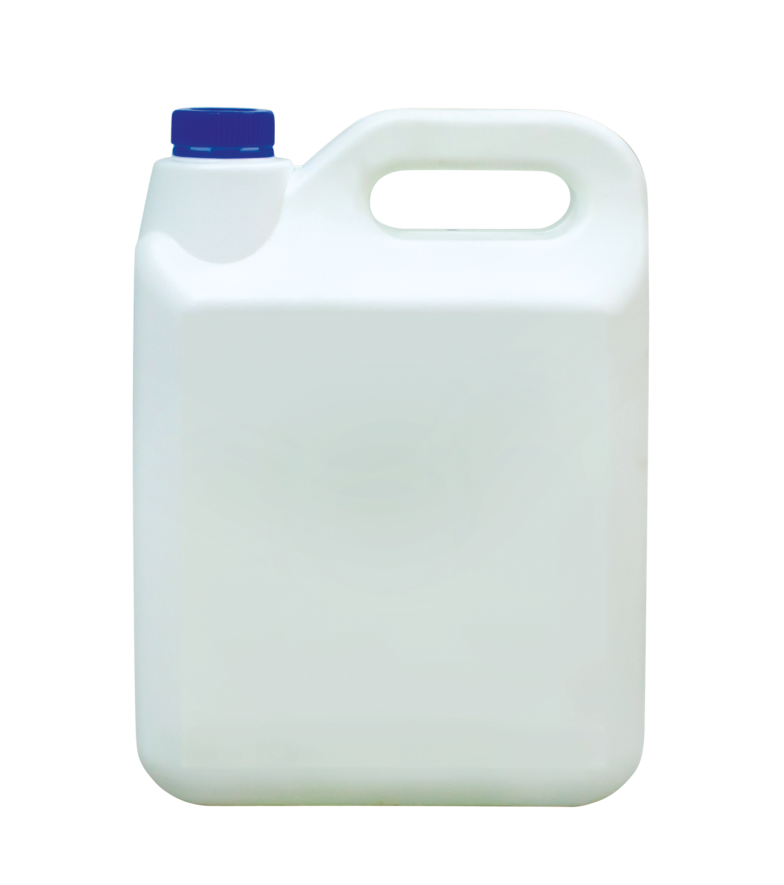 Bài giải
10 l
Phải đổ thêm số lít nước nữa để đầy can là:
10 – 5
=  5 ( l )
Đáp số: 5 l nước.
3
Em hãy quan sát cân và cho biết em bé cân nặng bao nhiêu ki-lô-gam. Biết mẹ cân nặng 63 kg.
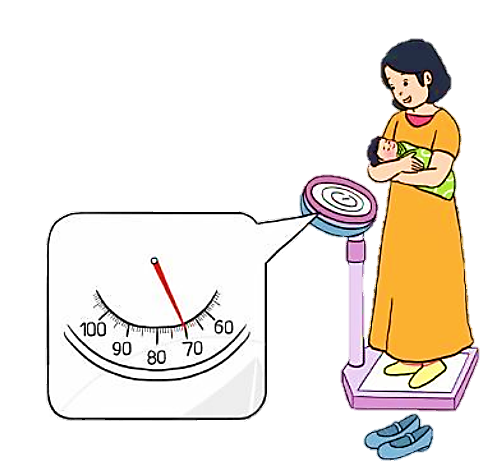 Bài giải
Em bé có số ki-lô-gam là:
70 – 63
=  7 (kg)
Đáp số: 7 kg
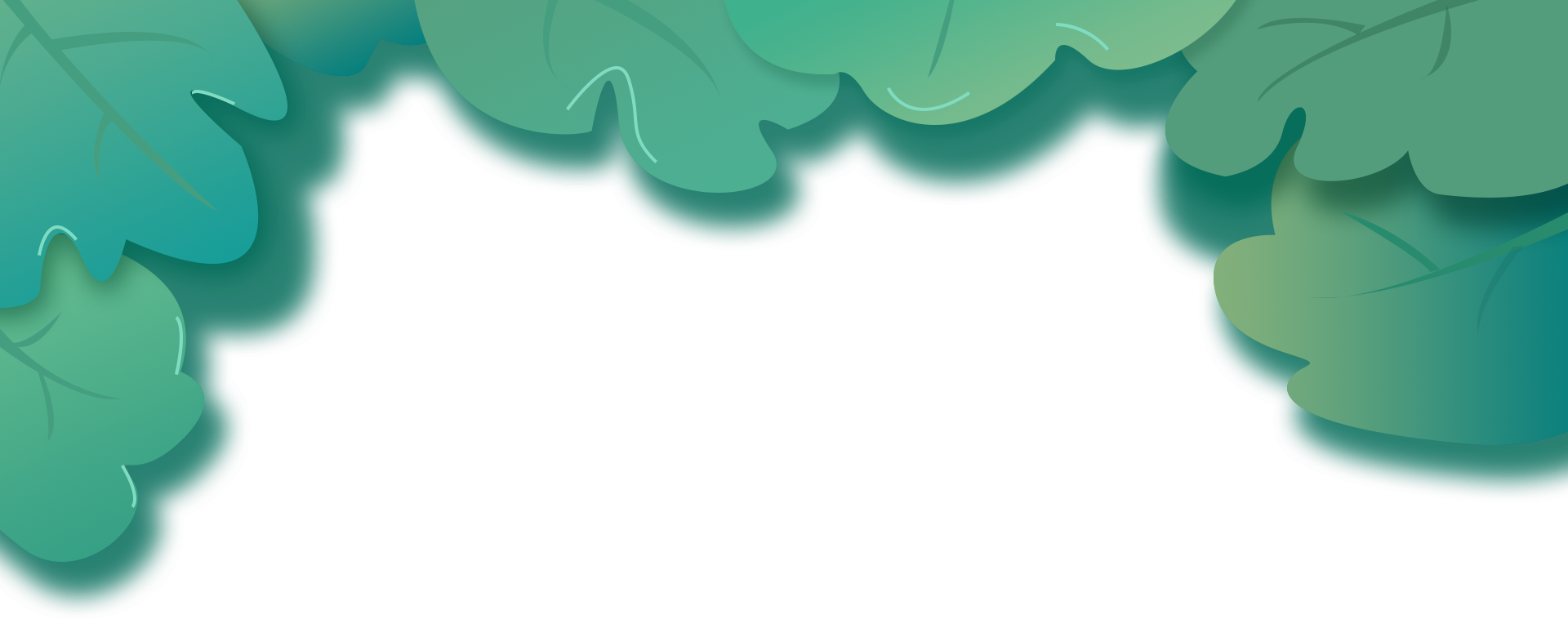 YÊU CẦU CẦN ĐẠT
Ôn tập lại đơn vị đo khối lượng (ki – lô – gam) và đơn vị đo dung tích (lít)
01
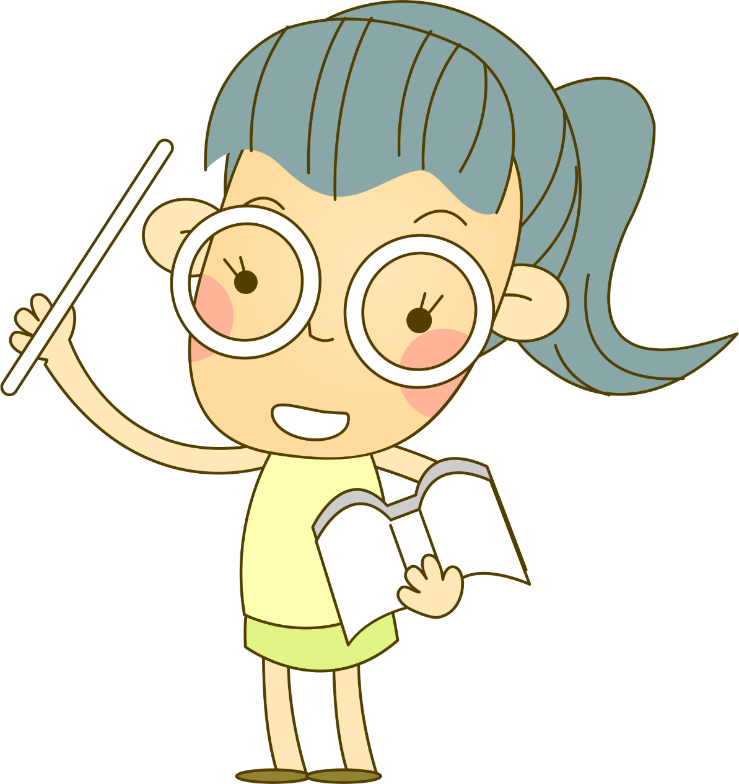 Giải bài toán có đơn vị ki-lô-gam, lít
02
THANK YOU
Tạm biệt và hẹn gặp lại
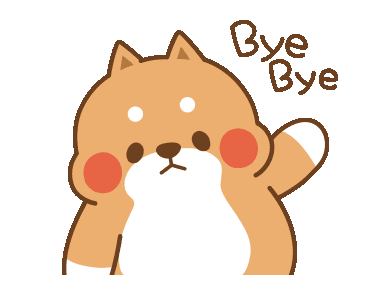